SECURITY IN ASIA PACIFIC (2018 – 2021): ISSUES and RECOMMENDATIONS
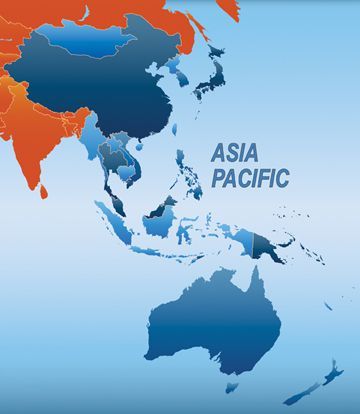 Asia – Europe People's Forum 2021

By Nguyen Bich Ngoc
Content
I. Regional context in Asia Pacific
II. Regional security: Key issues
III. Implications for Asia – Europe security
IV. Recommendations: What should be done?
I. REGIONAL CONTEXT IN ASIA PACIFIC
1. Intensification of major powers' competition
2. Deterioration of multilateralism and international law
3. Complexity of conventional and non-conventional security challenges
I. REGIONAL SECURITY: KEY ISSUES
CONVENTIONAL SECURITY ISSUES
1. Territorial disputes
Territorial dispute between India and China 
South China Sea
Other disputes in the region 
2. Arms control
Nuclear issue in North Korea
I. REGIONAL SECURITY: KEY ISSUES
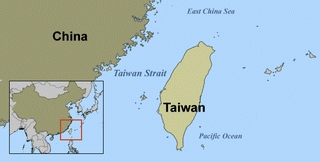 I. REGIONAL SECURITY: KEY ISSUES
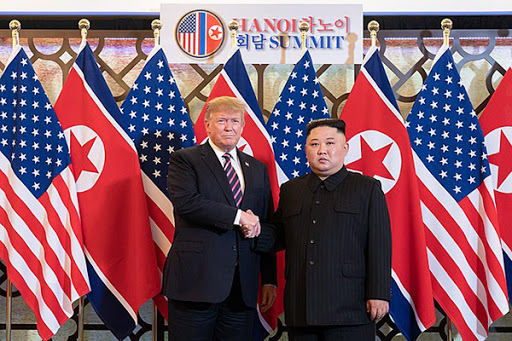 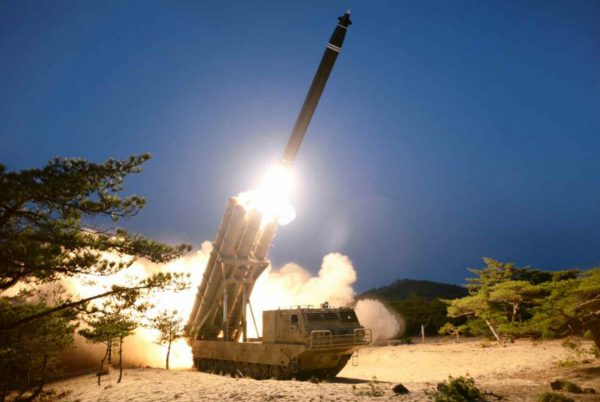 I. REGIONAL SECURITY: KEY ISSUES
SOUTH CHINA SEA DISPUTE
SOUTH CHINA SEA DISPUTE
2014
2015
2016
2018
2019
2021
2013
2017
2020
China accelerated and completed reclaimation
China's 3 warfares (public opinion, psychological, legal warfares)  
2019: Vanguard Bank (Vietnam)
2020: China's 35 drills in SCS
2021: China passed Coast Guard Law and sent many ships to Philippines
China rejected Permanent Court Award
China proposed to restart the COC negotiation
SOUTH CHINA SEA DISPUTE
Other countries' responses to China's assertiveness 

In 2020 many countries filed note verbales to the United Nations to reject China's sweeping claims in SCS, including Philippines, Malaysia, Vietnam, Indonesia, Australia, US, France, UK and Germany (E3) 

Freedom of navigation operations (FONOP) were carried out by the US, France and UK 

Call for upholding of international law, particularly the UNCLOS 1982
I. REGIONAL SECURITY: KEY ISSUES
1. PANDEMIC 

Most serious outbreak in Asia Pacific, particularly India and Southeast Asia in 2021
Southeast Asia: 3 639 268 cases 
India: 24 mil. Cases 

(Source: ASEAN Health Sector)
I. REGIONAL SECURITY: KEY ISSUES
I. REGIONAL SECURITY: KEY ISSUES
3. CLIMATE CHANGE 
Extreme weather and natural disasters
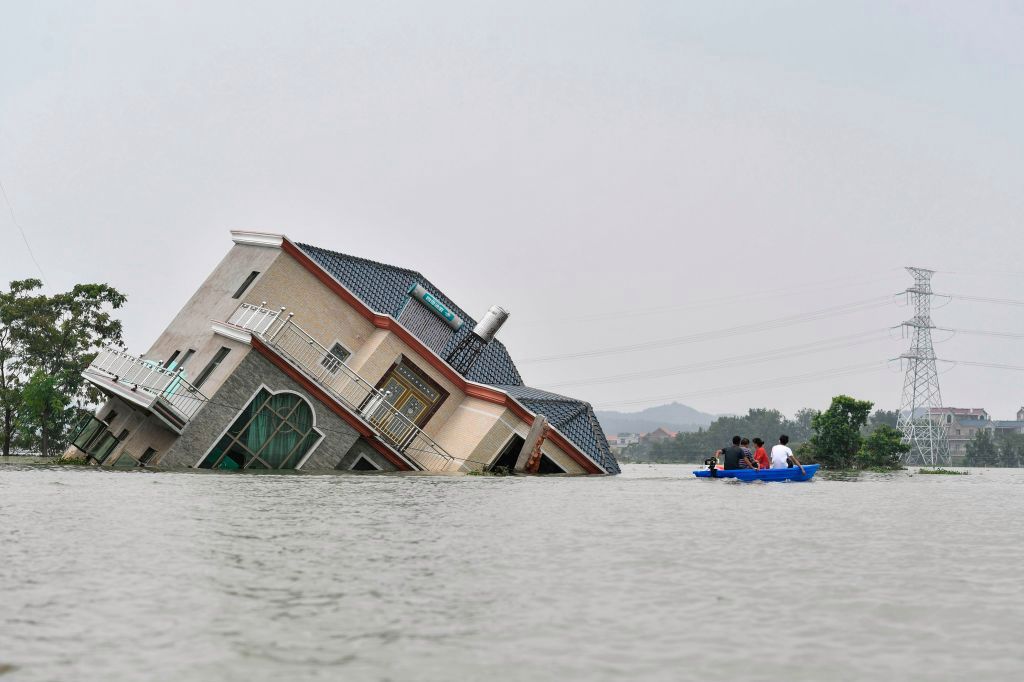 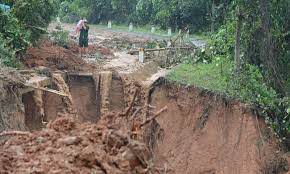 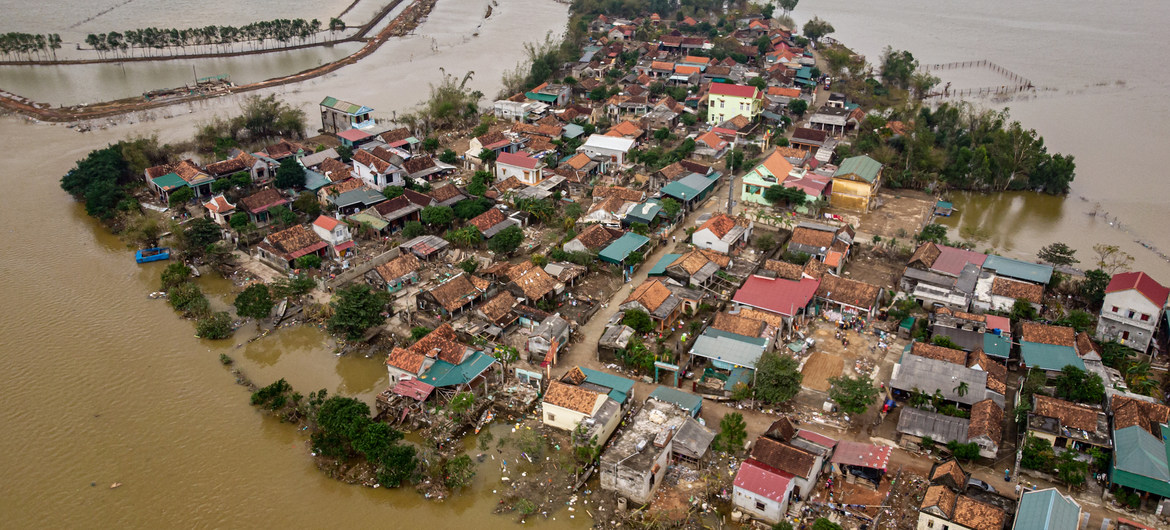 I. REGIONAL SECURITY: KEY ISSUES
Mekong issue
Upstream dams and climate change cause more and more serious consequences to the Mekong delta
In 2020 the most severe drought in history of the subregion
The most serious salt intrusion from the sea in the last 100 years
Precipitation in Mekong delta of Vietnam decreased by 30 – 40% of the yearly average
The water level in Tongle Sap (Cambodia) went down by 2.5 times of the average.
Mekong issue
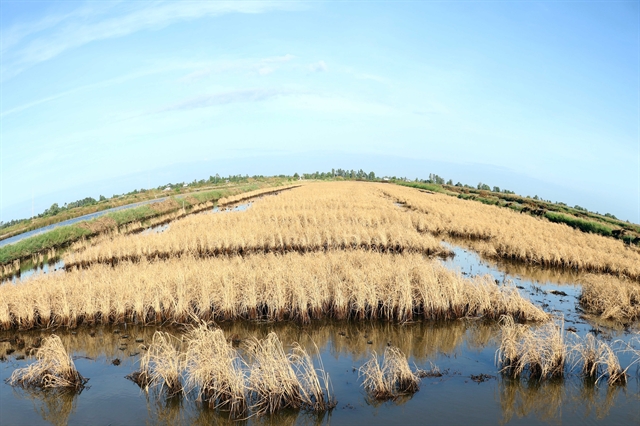 Mekong issue
Mekong issue
MULTILATERAL MECHANISMS IN THE MEKONG SUBREGION
Mekong River Commission (MRC)
ACMECS
Mekong – Lancang Cooperation (MLC, launched by China in 2016)
Japan incorporated FOIP to the Mekong since 2017 
Mekong – Han River Declaration in 2019 (Republic of Korea) 
The US upgraded LMI to Mekong – US Partnership in 2020
III. Implications for Asia – Europe security
1. Escalation of tension 
2. Danger to human security 
3. Hindrance to post-Covid-19 economic recovery
4. International law
III. Implications for Asia – Europe security
Security of Asia and Europe has become more and more intertwined
Territorial disputes: Nagorno-Karabakh, Israel – Palestine
Arm control: Withdrawal from INF, Treaty on Open Skies, Iran nuclear issue
Climate change, Terrorism, Cybersecurity
IV. Recommendations
IV. Recommendations
CONCLUSION
Peace movement and cooperation are critical for people's life 
Strengthen multilateralim and international law
THANK YOU FOR YOUR ATTENTION!
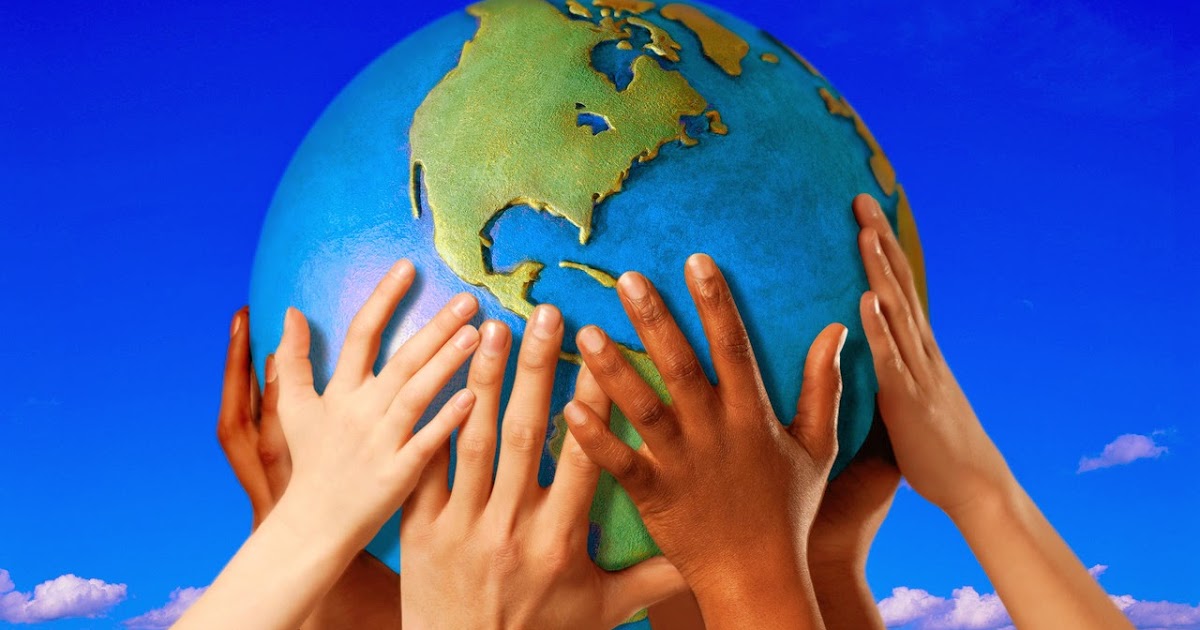